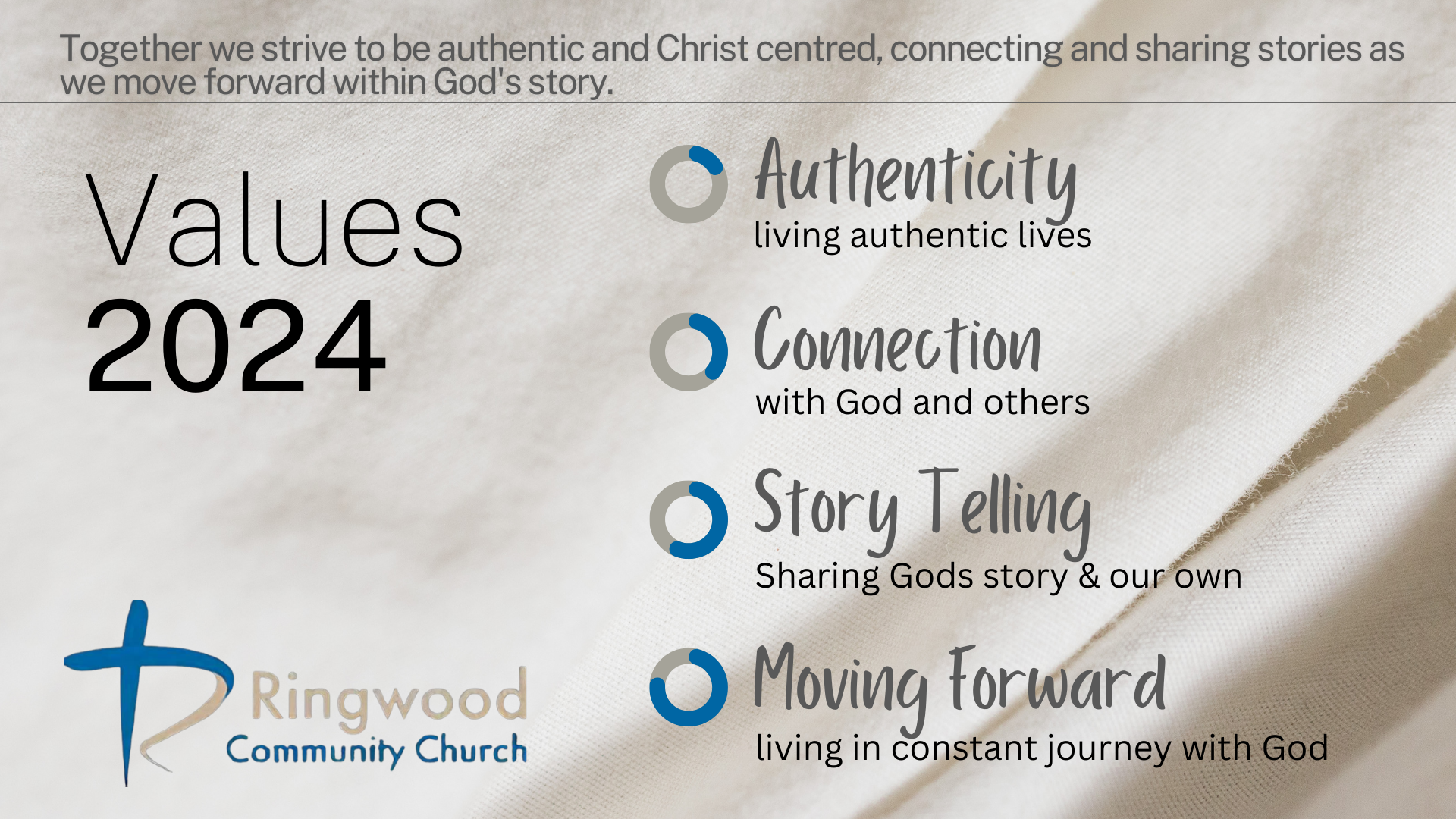 The word “authentic”
genuine, …… being actually and exactly what is claimed. authentic implies being fully trustworthy as according with fact; an authentic account of the perilous journey. it can also stress painstaking or faithful imitation of an original.
An authentic Christian
Has a Lasting and Positive Impact on People’s lives
An authentic Christian
Has the right understanding of God.

Is in a relationship with God, which is not driven by rules or religious practice.

Seeks to nurture relationships.

Is not perfect!
Right understanding of God
God is not an angry deity, waiting to punish evildoers. 
He is not a cosmic scorekeeper, keeping a ledger of good and bad.
God is not impersonal.   

God wants to know us personally so He can love and guide us, so we can grow in Him, and so we can live life to the fullest of our potential.
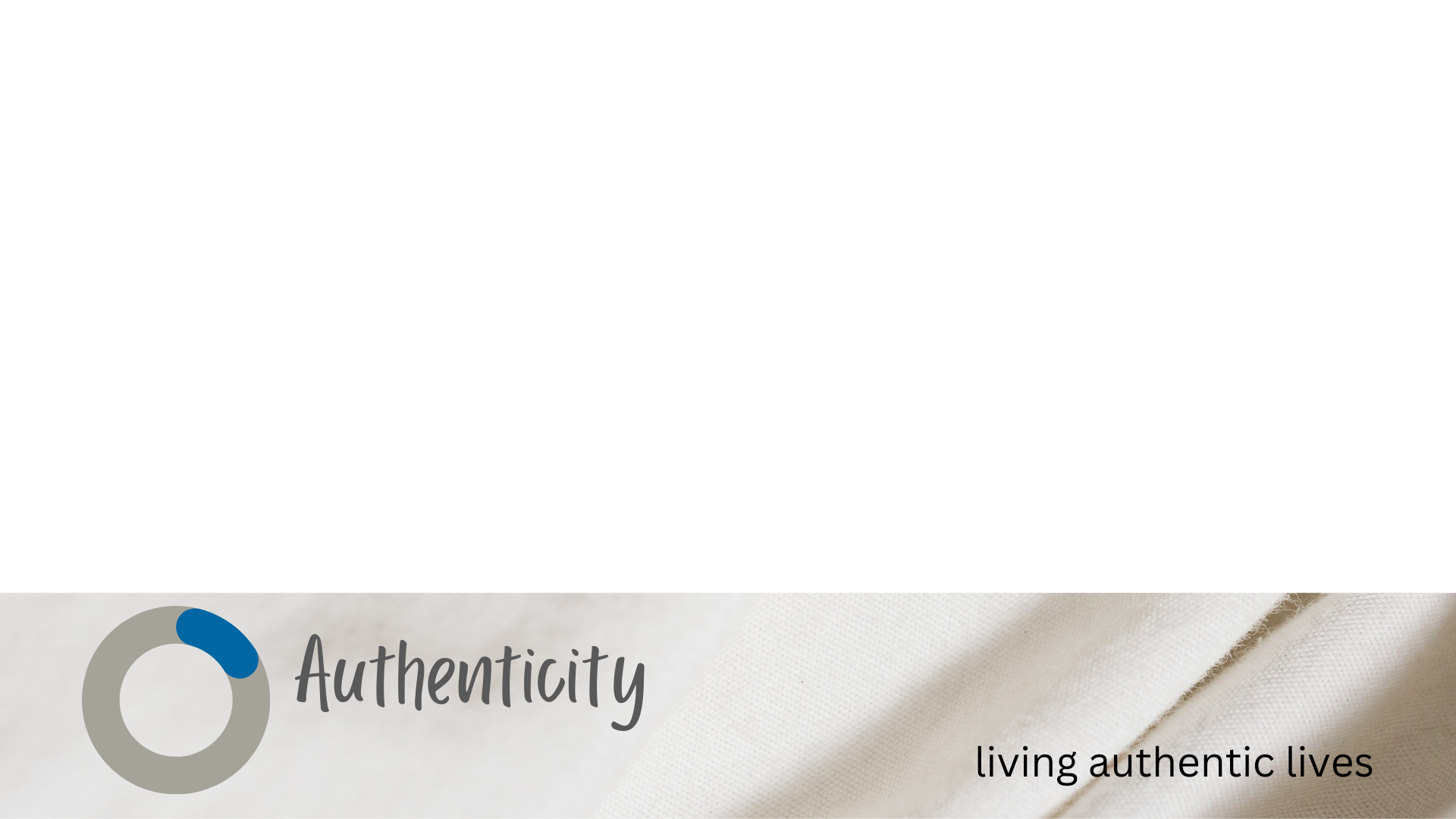 Right understanding of God
See what great love the Father has lavished on us, that we should be called children of God! And that is what we are! The reason the world does not know us is that it did not know him.
1 John 3:1
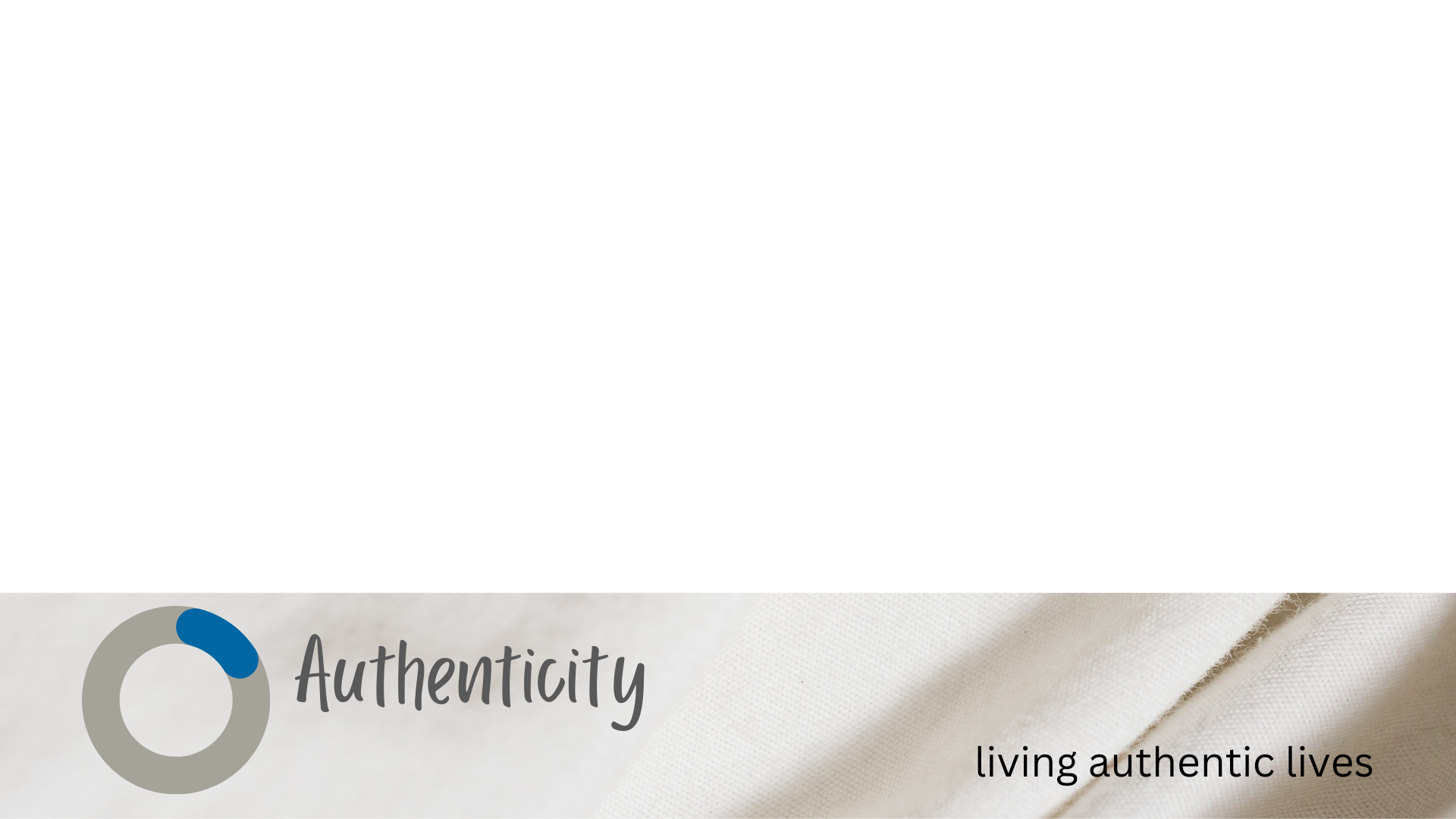 A relationship, not driven by rules
37Jesus replied: “‘Love the Lord your God with all your heart and with all your soul and with all your mind.’38 This is the first and greatest commandment. 39 And the second is like it: ‘Love your neighbour as yourself.
Matthew 22:37-39
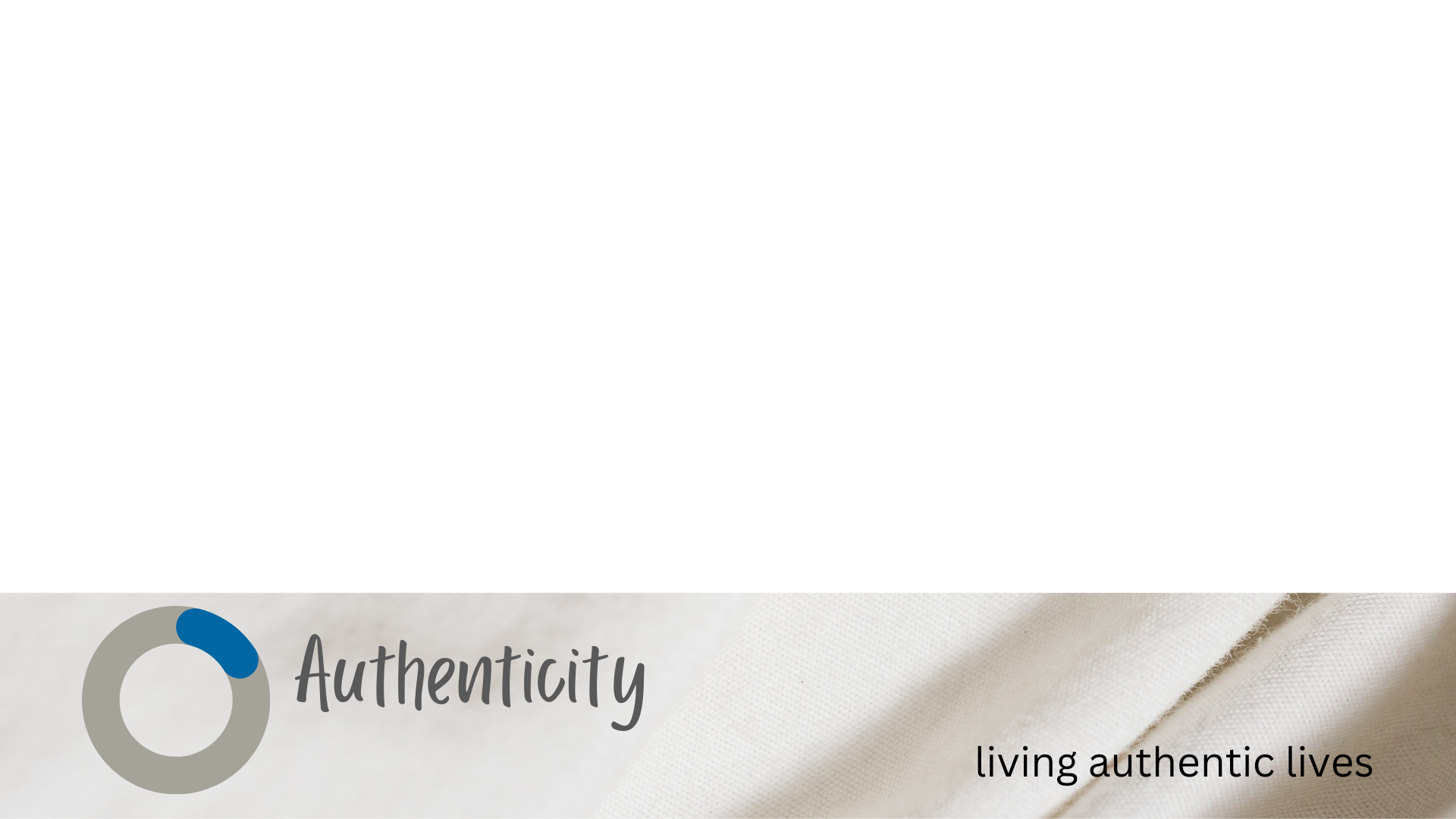 A relationship, not driven by rules
7 But whatever were gains to me I now consider loss for the sake of Christ. 8 What is more, I consider everything a loss because of the surpassing worth of knowing Christ Jesus my Lord, for whose sake I have lost all things. I consider them garbage, that I may gain Christ 9 and be found in him, not having a righteousness of my own that comes from the law, but that which is through faith in Christ—the righteousness that comes from God on the basis of faith. 10 I want to know Christ—yes, to know the power of his resurrection and participation in his sufferings, becoming like him in his death, 11 and so, somehow, attaining to the resurrection from the dead.
Philippians 3:7-11
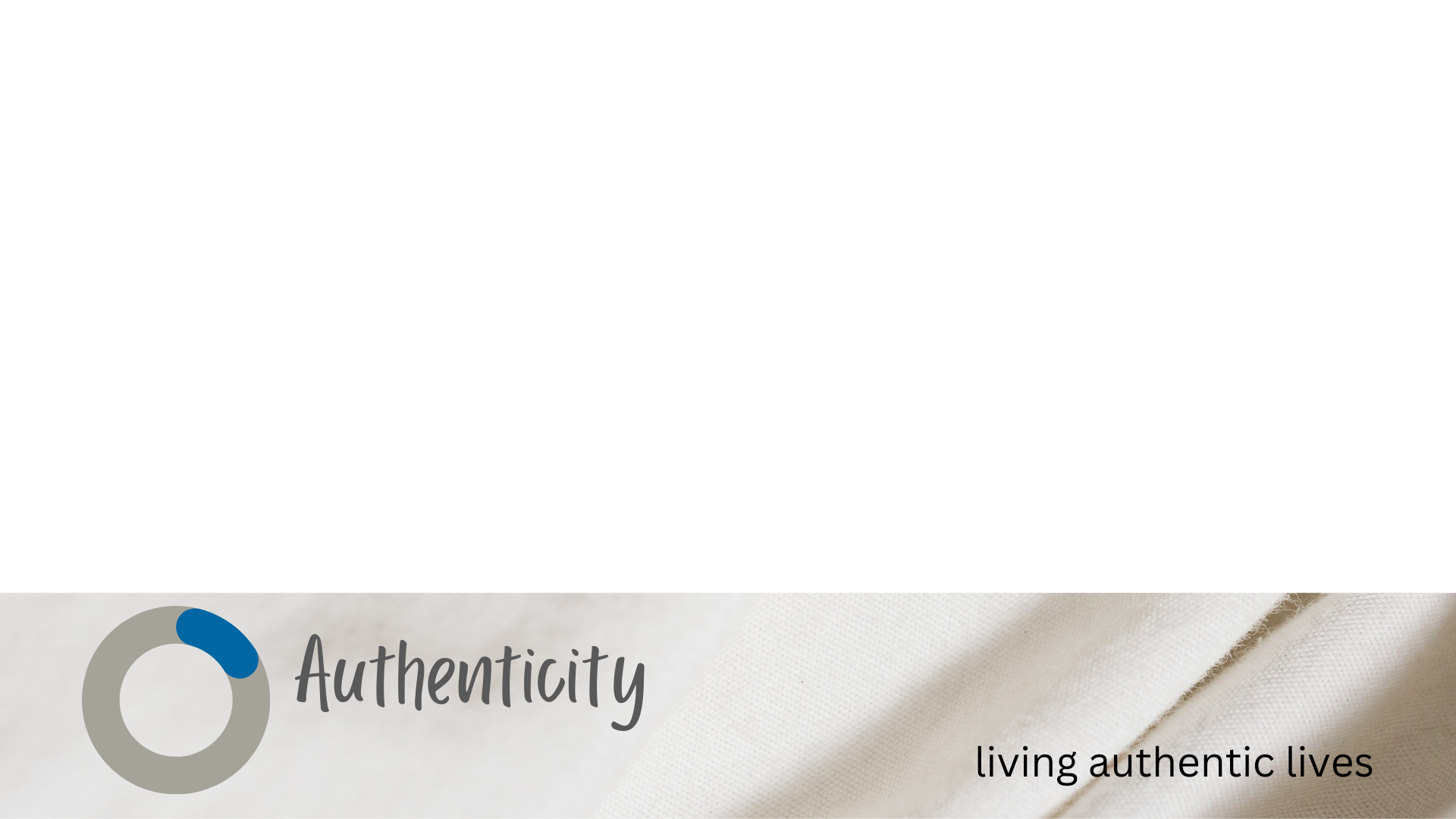 Authentic Christianity = nurtured relationships
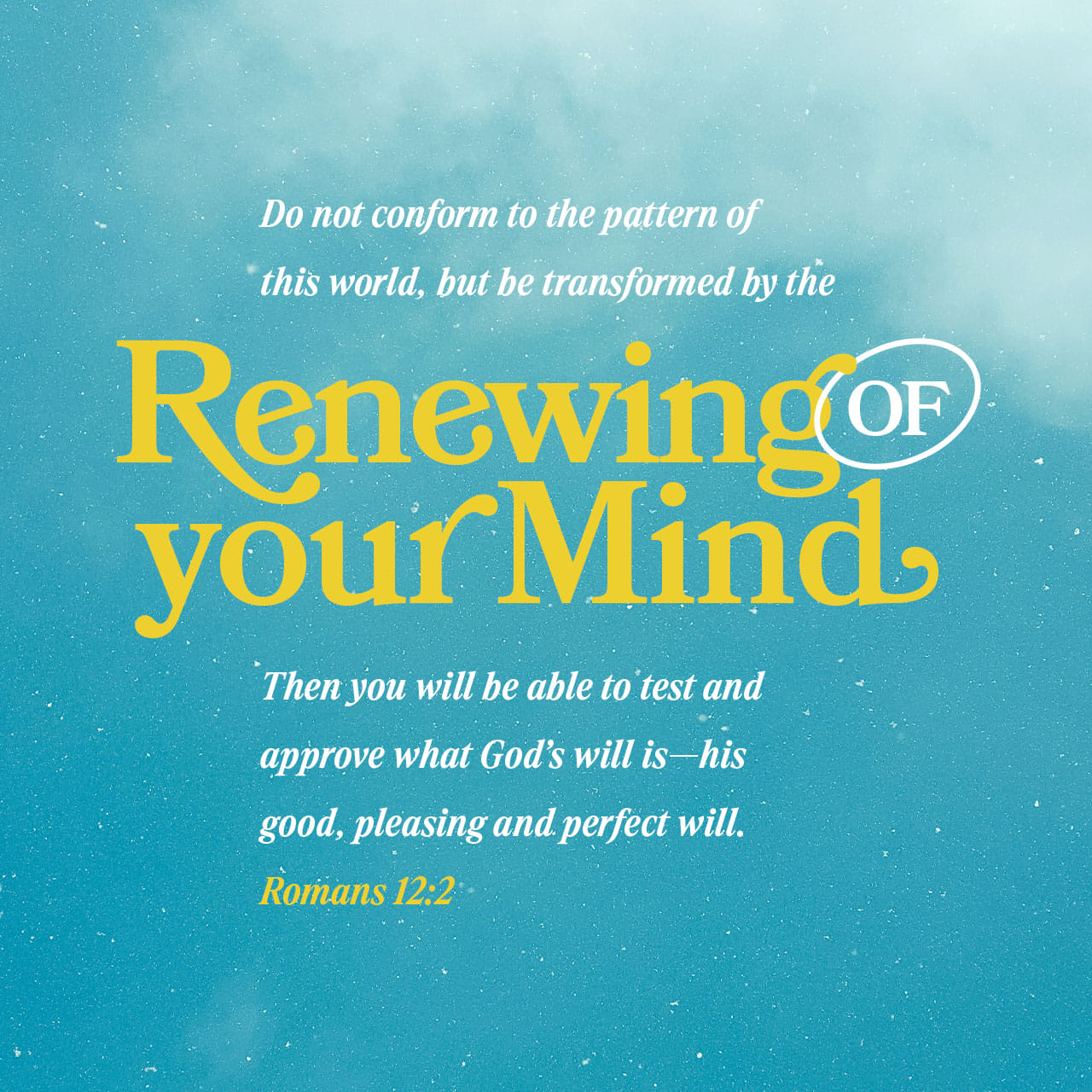 Romans 12
Romans 12
Nurtured Relationship with God
1. Give yourself completely to God as a living sacrifice.

“And so, dear brothers and sisters, I plead with you to give your bodies to God because of all he has done for you. Let them be a living and holy sacrifice—the kind he will find acceptable.” Rom 12:1
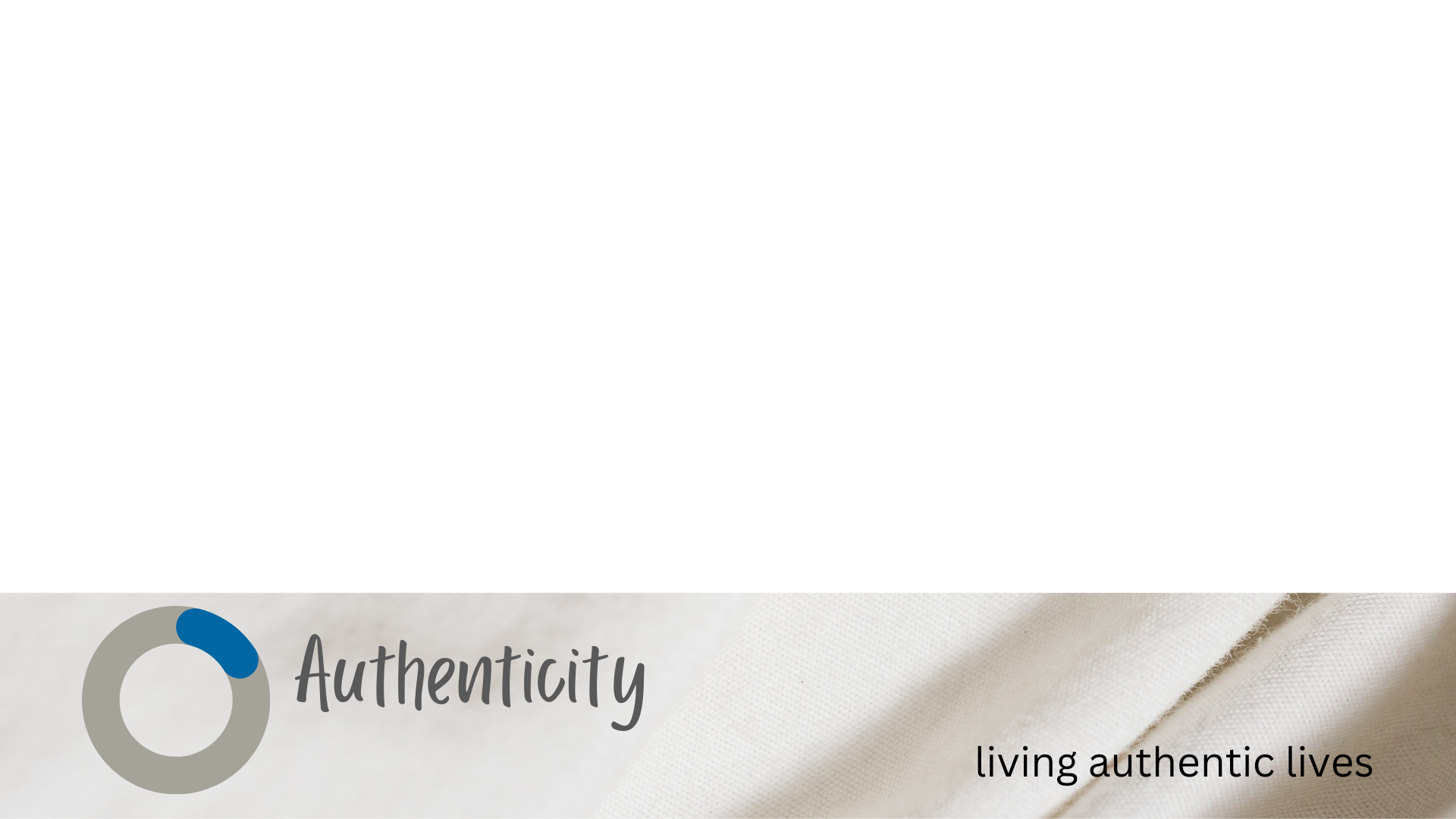 Nurtured Relationship with the World
2. Don’t conform to the world, instead be transformed by the truth.

“Don’t copy the behaviour and customs of this world, but let God transform you into a new person by changing the way you think. Then you will learn to know God’s will for you, which is good and pleasing and perfect.”  Rom 12:2
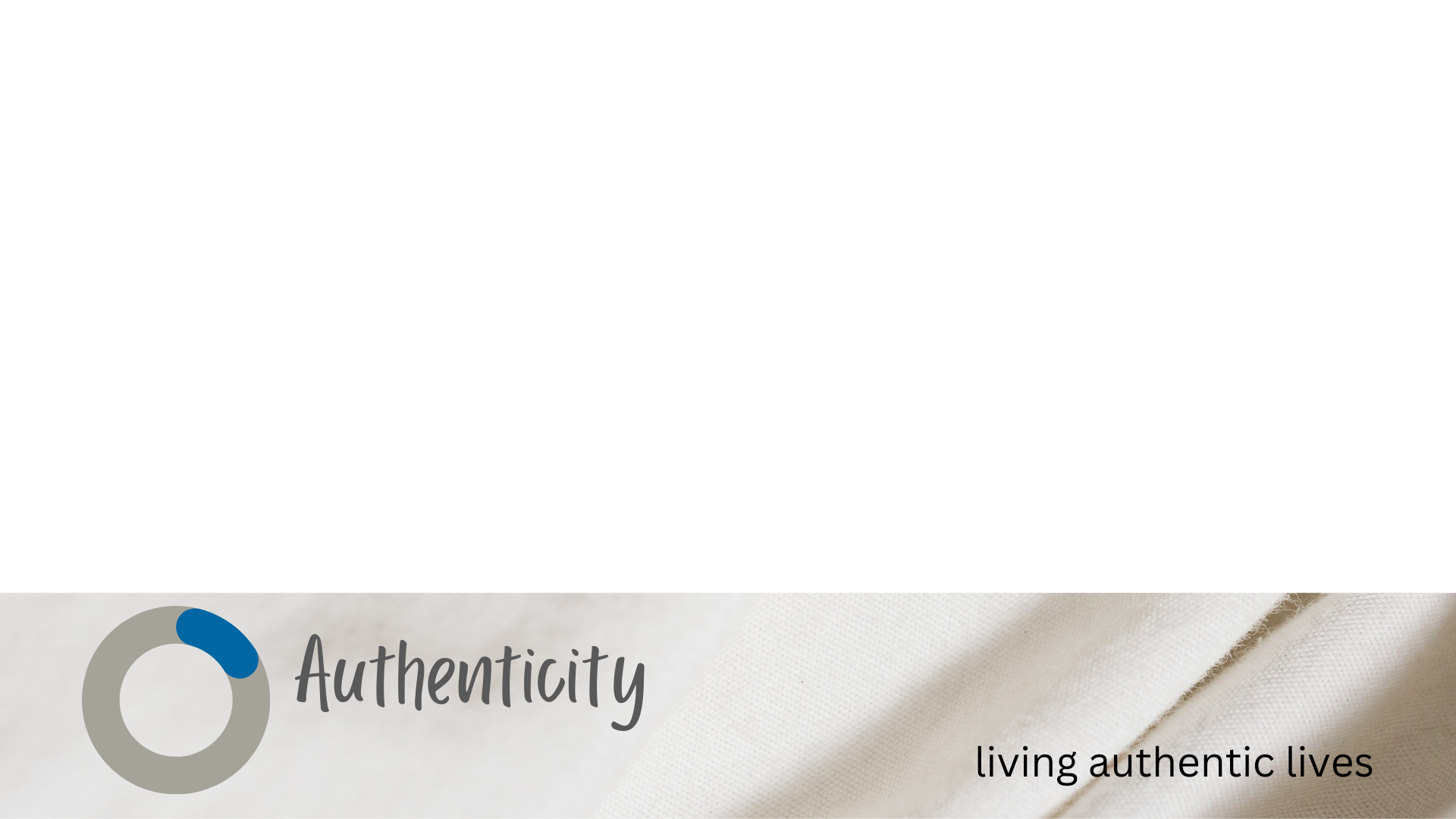 Nurtured Relationship with Ourselves
3. Don’t have an inflated opinion of yourself, be realistic.

“Don’t think you are better than you really are. Be honest in your evaluation of yourselves, measuring yourselves by the faith God has given us.” Rom 12:3
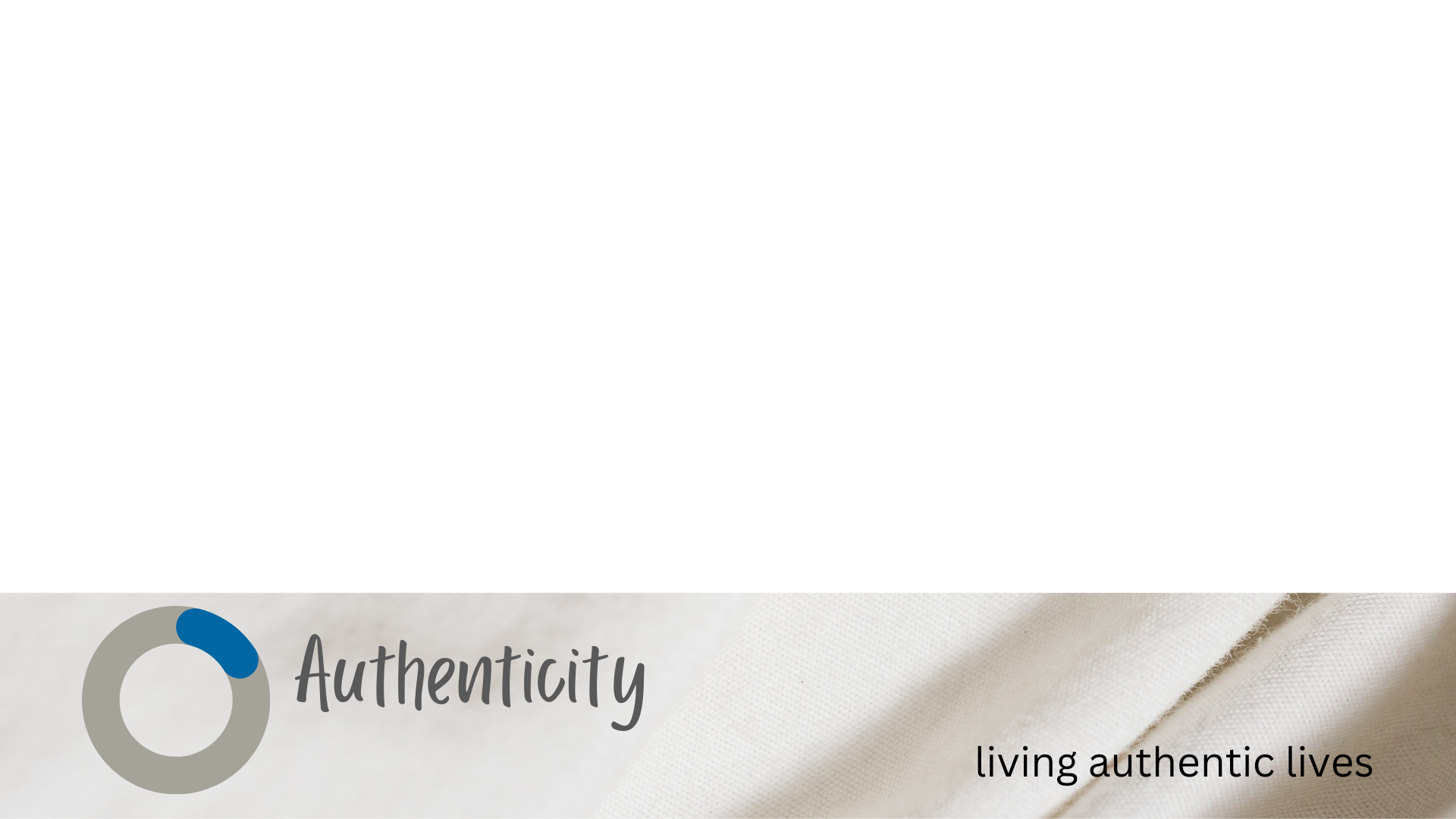 Nurtured Relationship with Other Believers
Use whatever gift you have been given to serve others to the best of your ability.

“In his grace, God has given us different gifts for doing certain things well. So if God has given you the ability to prophesy, speak out with as much faith as God has given you. 7 If your gift is serving others, serve them well. If you are a teacher, teach well. 8 If your gift is to encourage others, be encouraging. If it is giving, give generously. If God has given you leadership ability, take the responsibility seriously. And if you have a gift for showing kindness to others, do it gladly.”  Rom 12:6-8
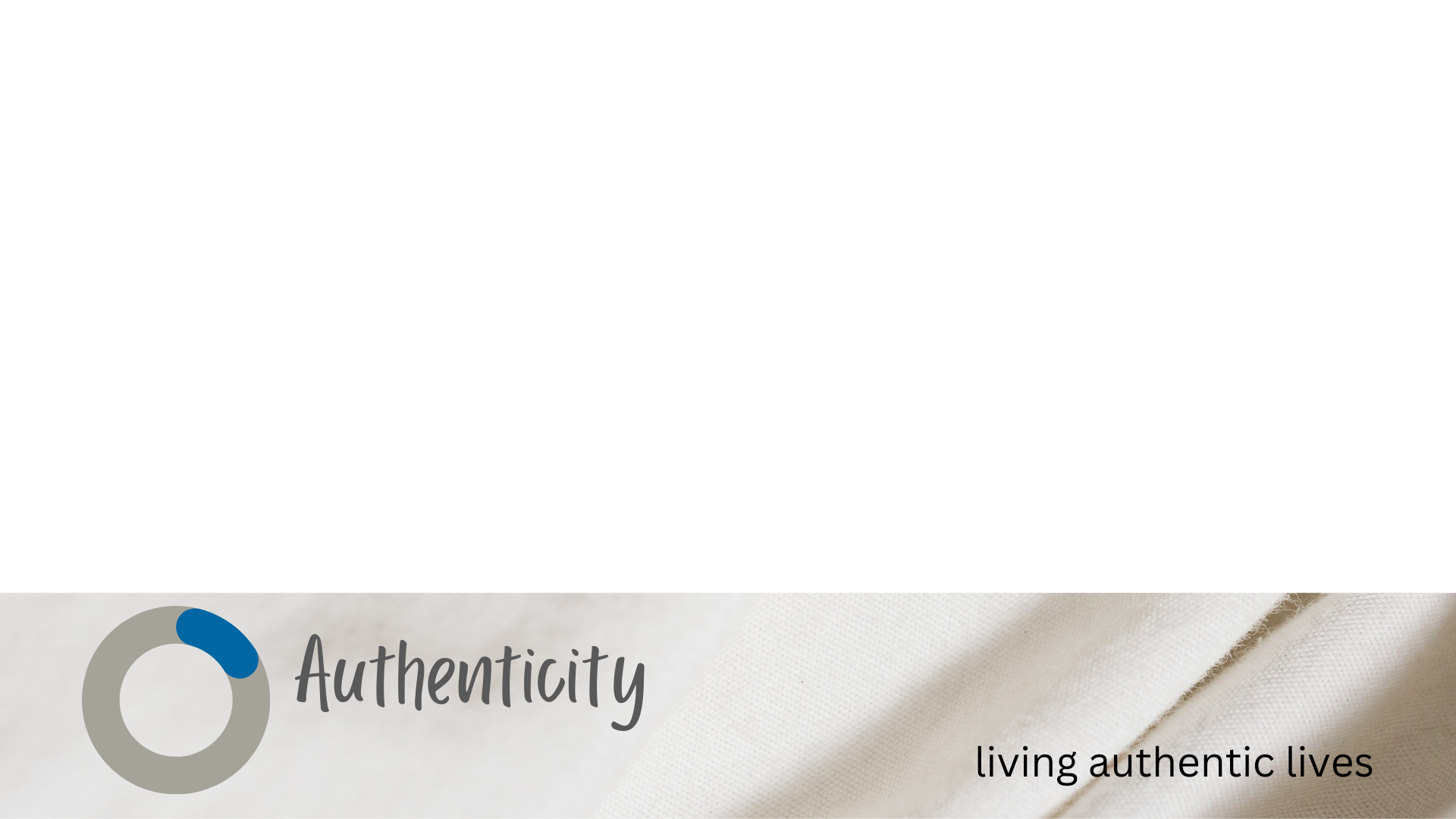 Nurtured Relationship with All people
5. Don’t just pretend to care, actually love people!
“Don’t just pretend to love others. Really love them.” Rom 12:9b

6. Hate evil and love good.
“Hate what is wrong. Hold tightly to what is good.” Rom 12:9b
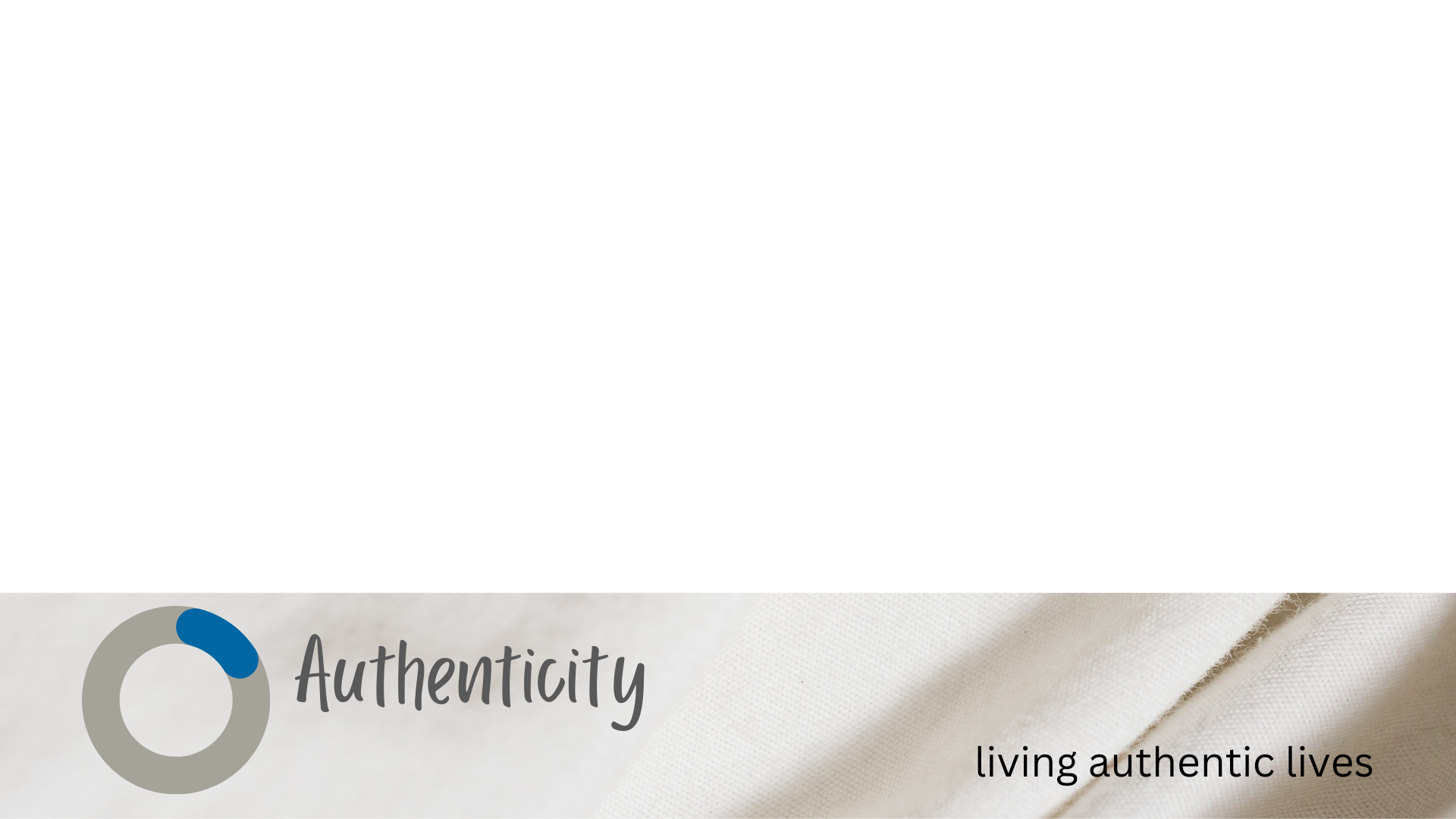 Nurtured Relationship with All people
7. Genuinely love and honour others.
“Love each other with genuine affection, and take delight in honouring each other.” Rom 12:10

8. Don’t be lazy, work hard serving God!
“Never be lazy, but work hard and serve the Lord enthusiastically.” Rom 12:11
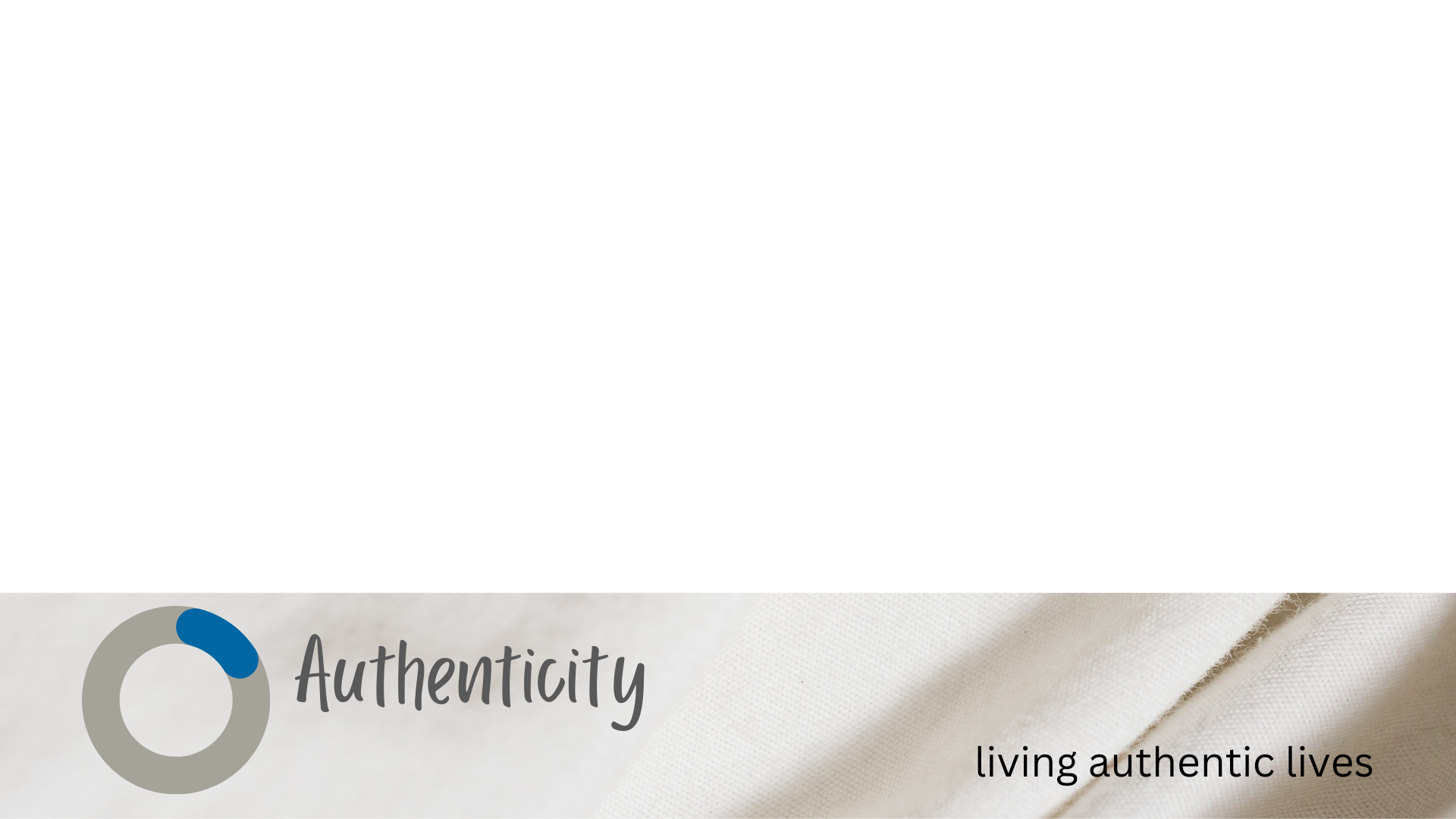 Nurtured Relationship with All people
9. Rejoice in hope, be patient in hard times, and always keep praying.
“Rejoice in our confident hope. Be patient in trouble, and keep on praying.” Rom 12:12

10. Be ready and eager to help those in need and offer hospitality.
“When God’s people are in need, be ready to help them. Always be eager to practice hospitality.” Rom 12:13
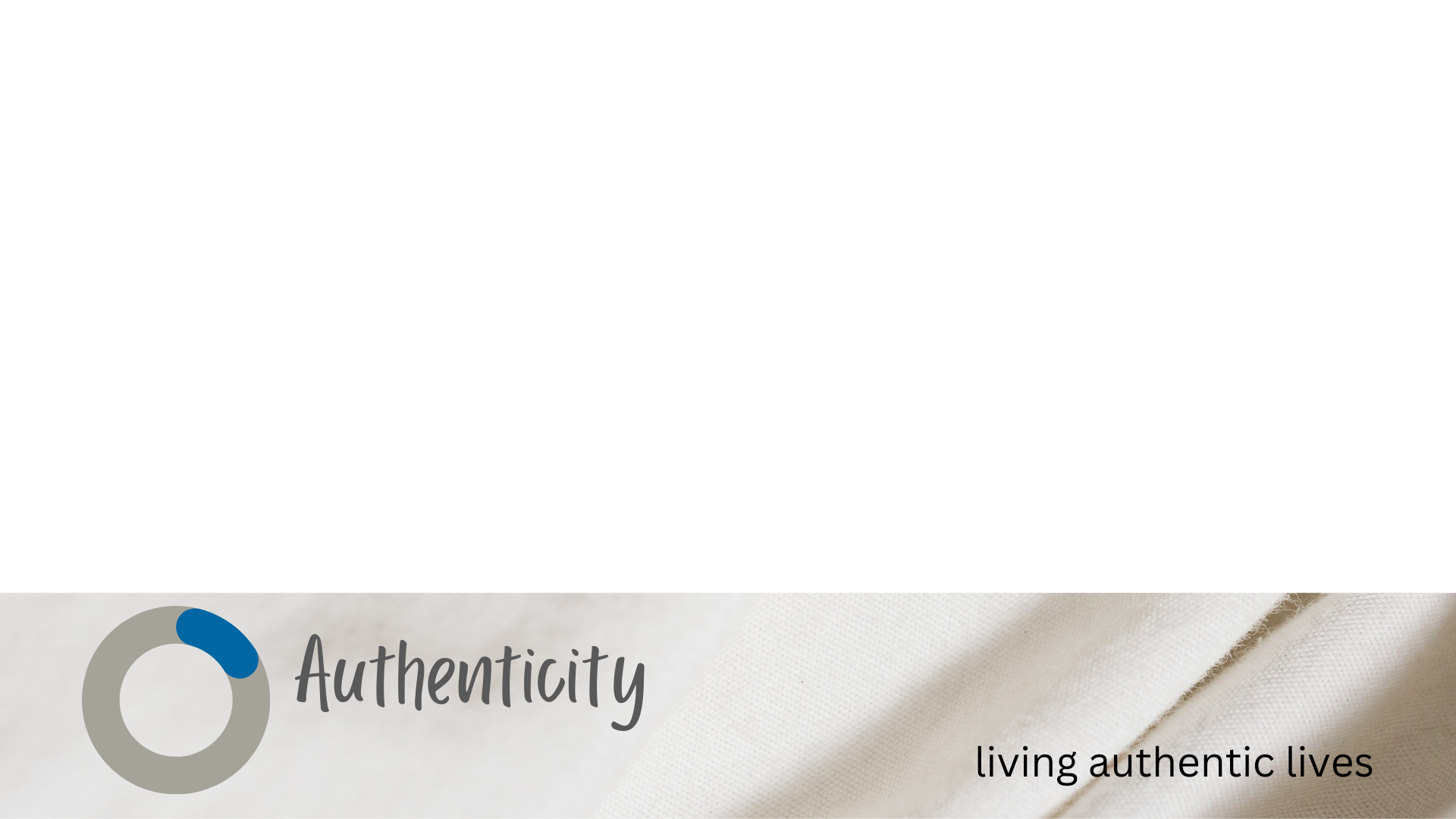 Nurtured Relationship with All people
11. Bless and pray for those who persecute you.
“Bless those who persecute you. Don’t curse them; pray that God will bless them.” Rom 12:14

12. Be sympathetic toward others.
“Be happy with those who are happy, and weep with those who weep.” Rom 12:15
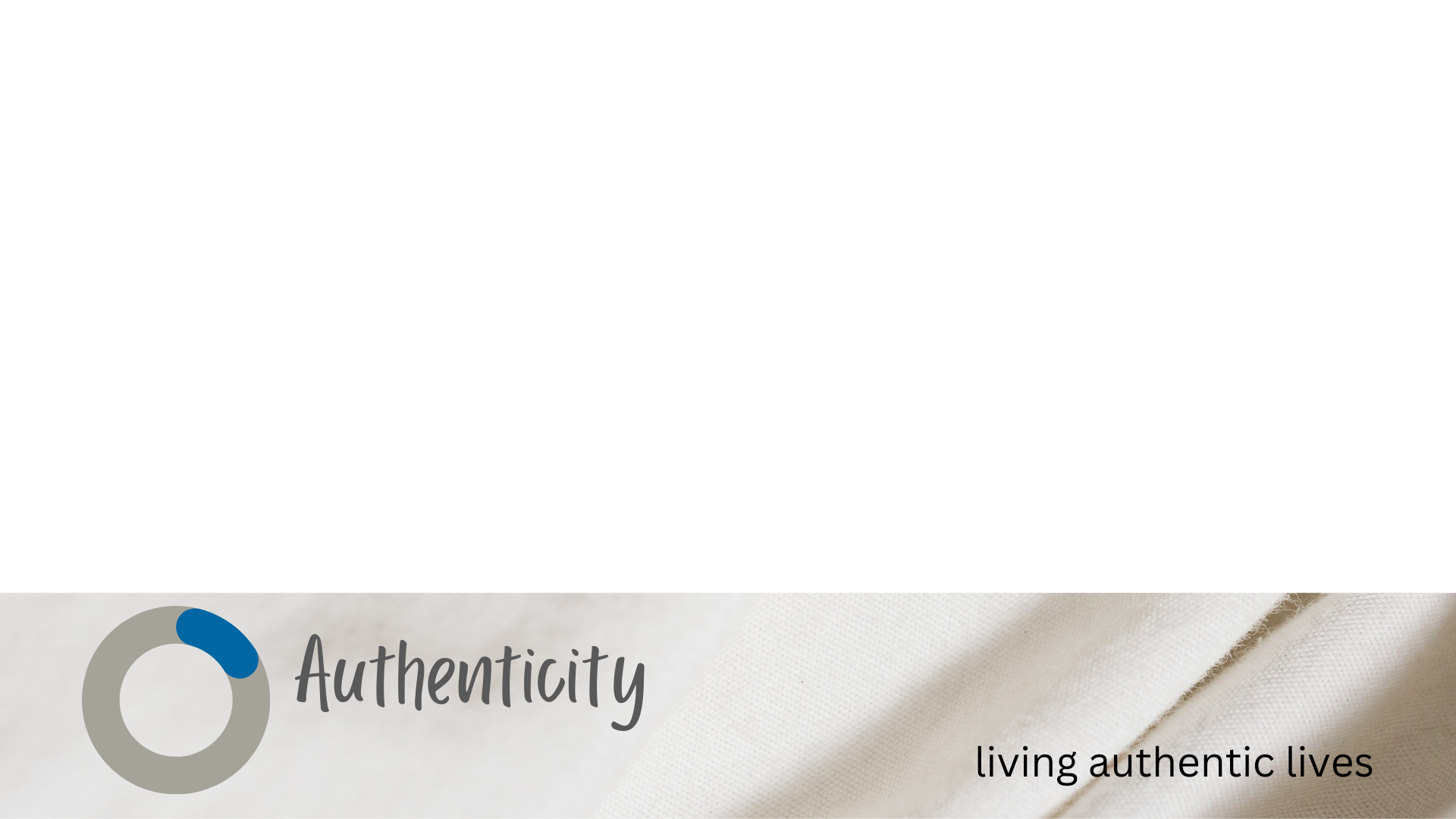 Nurtured Relationship with All people
13. Humbly enjoy the company of all types of people.
“Live in harmony with each other. Don’t be too proud to enjoy the company of ordinary people. And don’t think you know it all!” Rom 12:16

14. Always take the high road.
 “Never pay back evil with more evil. Do things in such a way that everyone can see you are honourable.” Rom 12:17
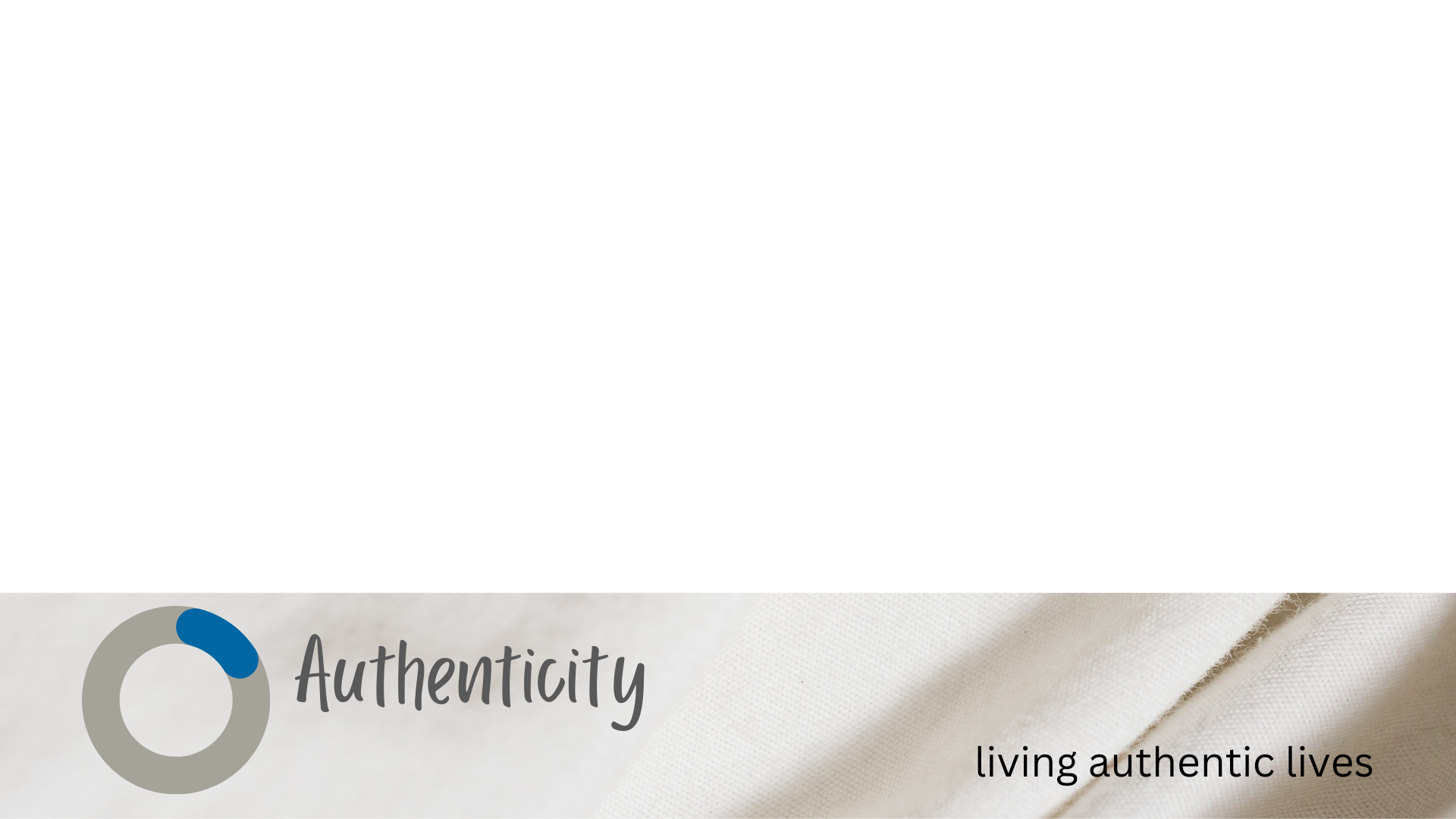 Nurtured Relationship with All people
15. Never take revenge, instead overcome evil with good.

“Dear friends, never take revenge. Leave that to the righteous anger of God. For the Scriptures say, "I will take revenge; I will pay them back,” says the Lord. Instead “If your enemies are hungry, feed them. If they are thirsty, give them something to drink. In doing this, you will heap burning coals of shame on their heads.” Don’t let evil conquer you, but conquer evil by doing good.” Romans 12:19-21
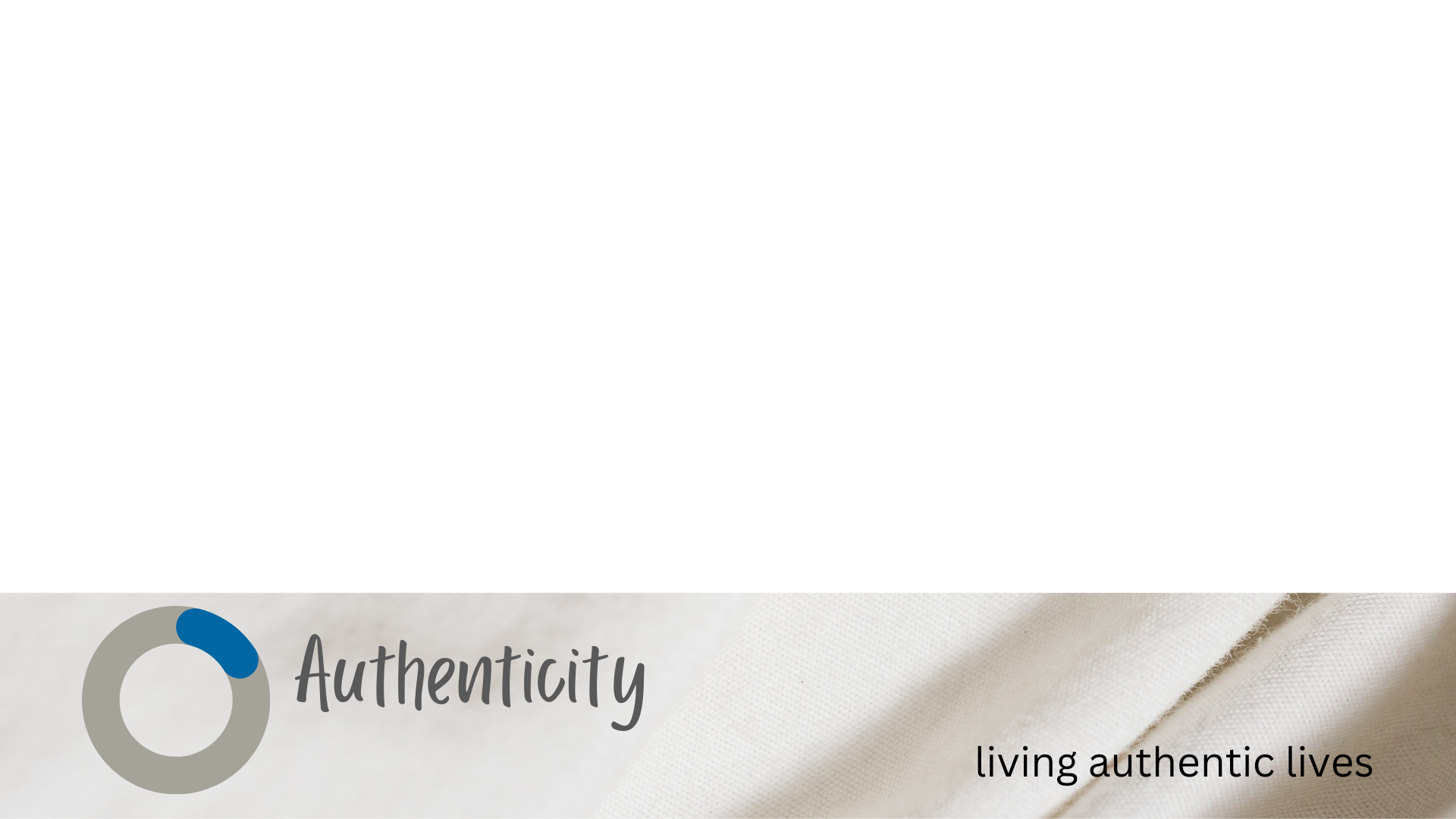 Authentic does not mean perfect!
Authenticity does not equal perfection. 
Authenticity allows us to be real before God and people even though we are far from perfect. 
There will always be areas in our lives still under construction and times that we sin. 
We recover though repentance because God does not give up on us even on our worst day.
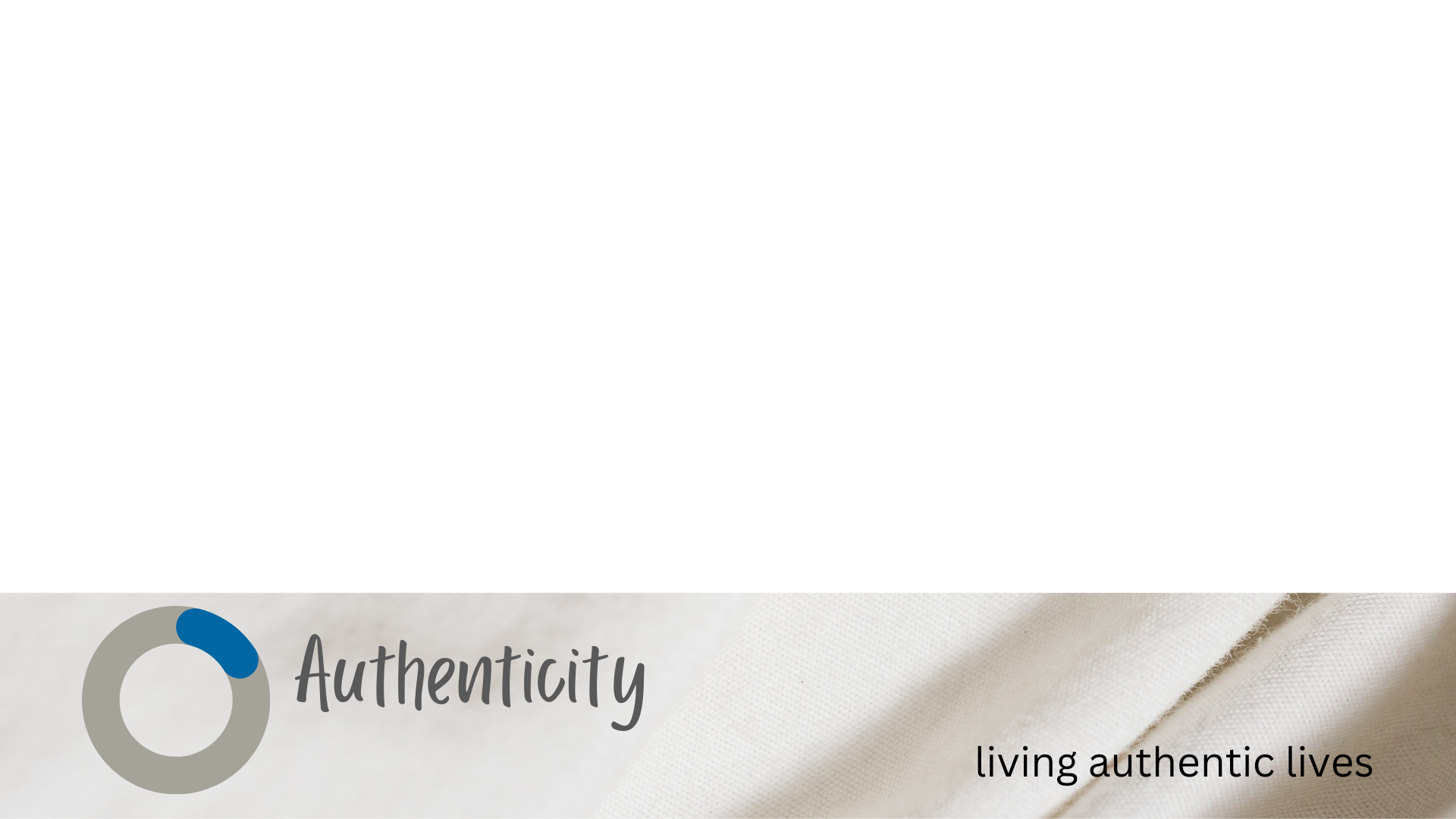 Authentic does not mean perfect!
Yet this I call to mind and therefore I have hope: Because of the Lord’s great love we are not consumed, for his compassions never fail. They are new every morning; great is your faithfulness. I say to myself, “The Lord is my portion; therefore I will wait for him.” The Lord is good to those whose hope is in him, to the one who seeks him.
 Lamentations 3:21–25
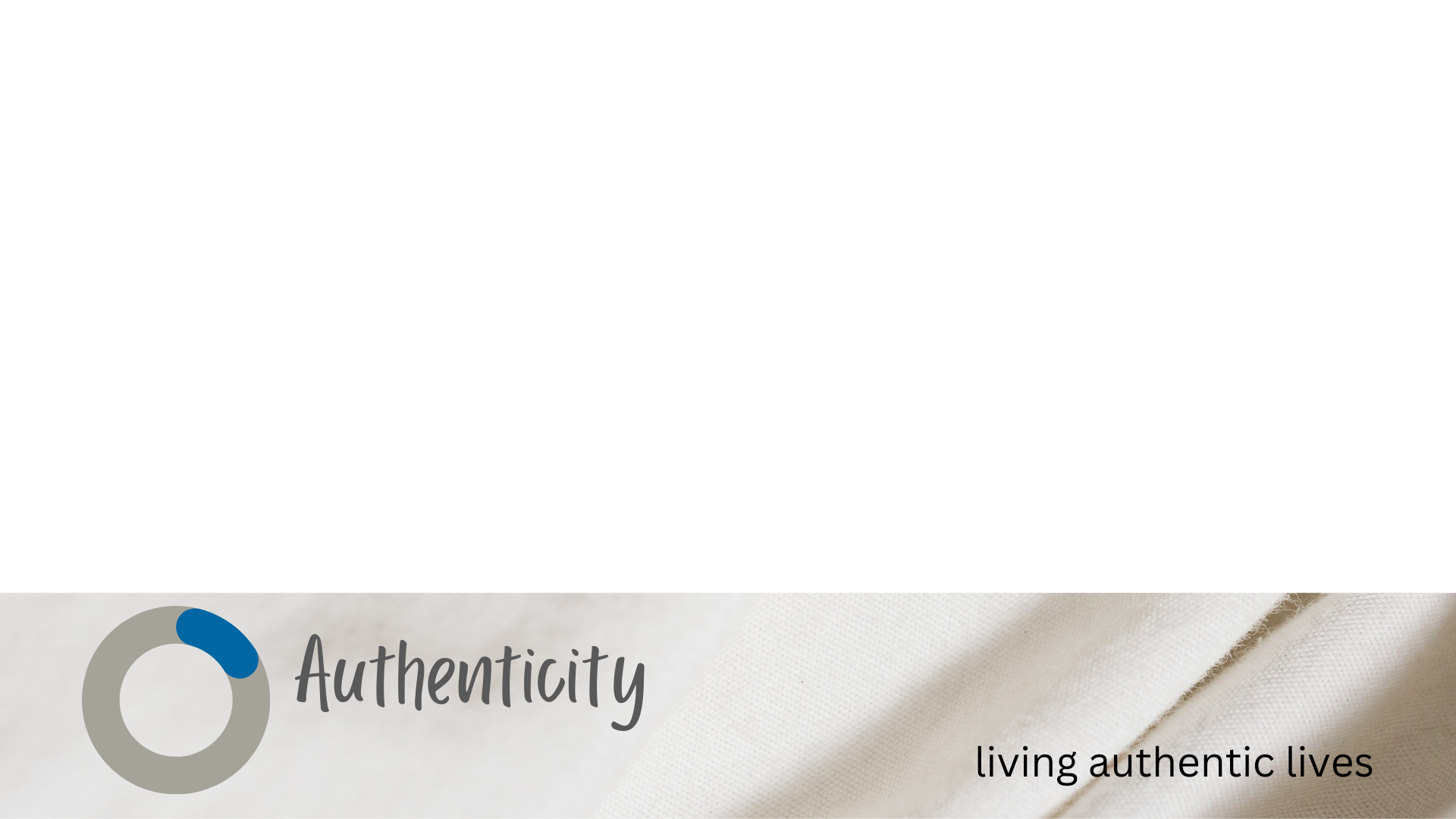